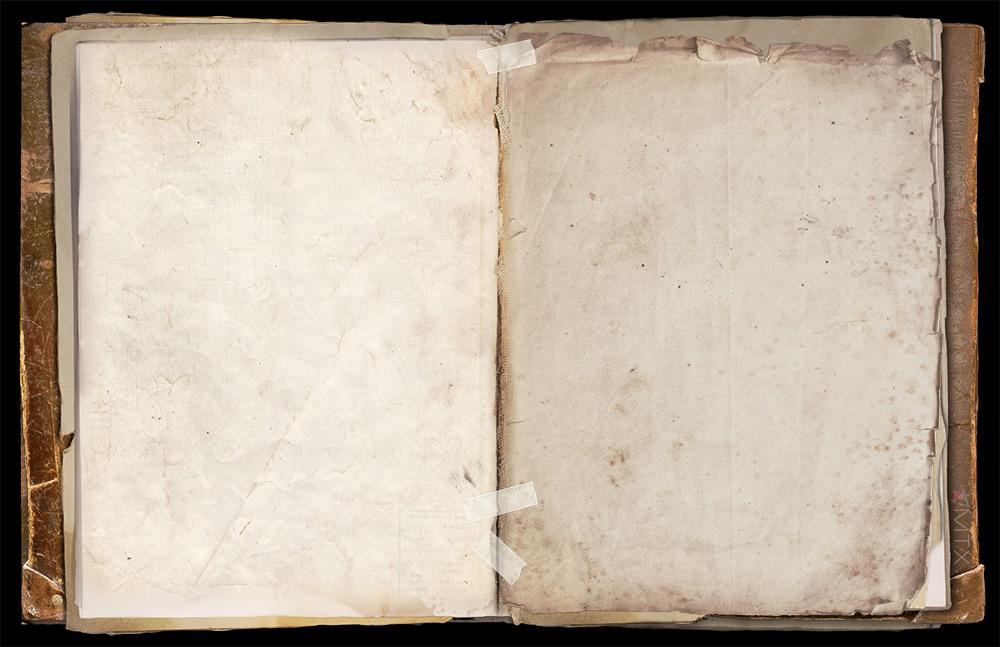 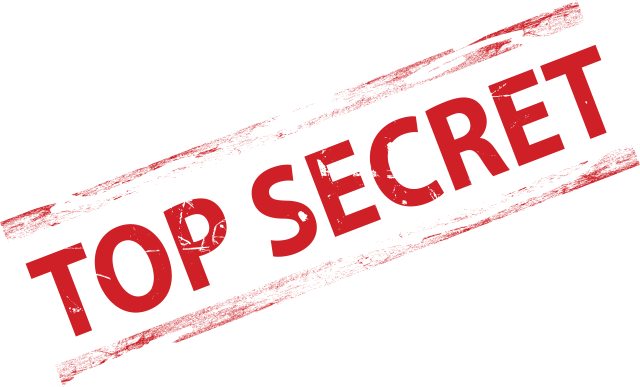 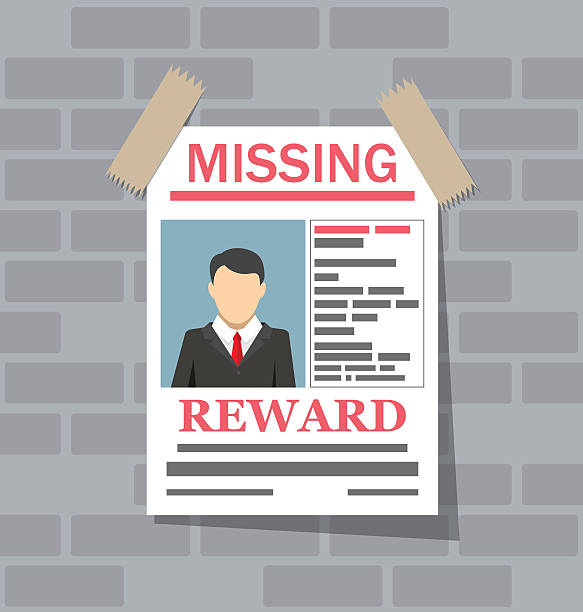 The 11th of OctoberClasswork
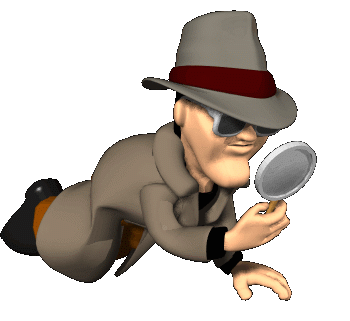 VANISHED
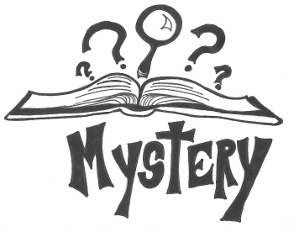 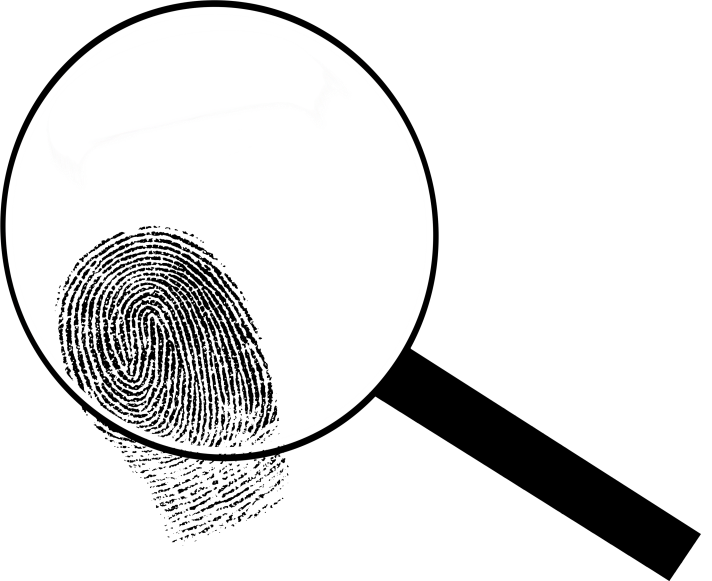 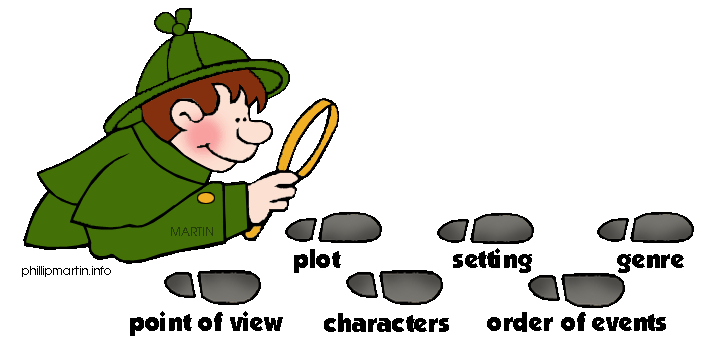 Video
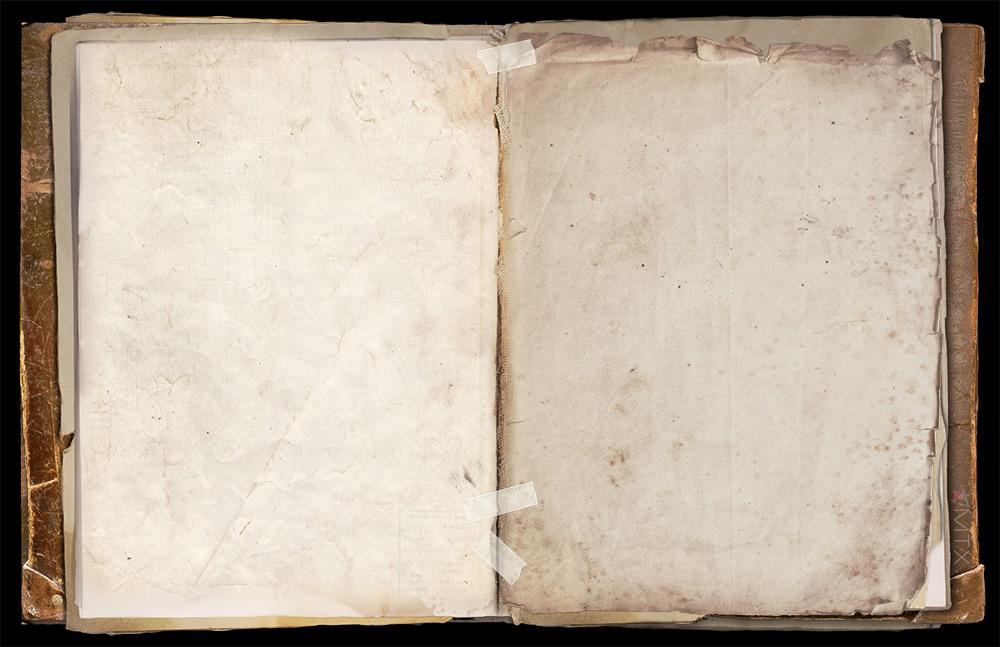 The name of the case is…
Vanished!
Our aim is to …

We need to …
- help the boy/ solve the mysterious case.
- find the clues.
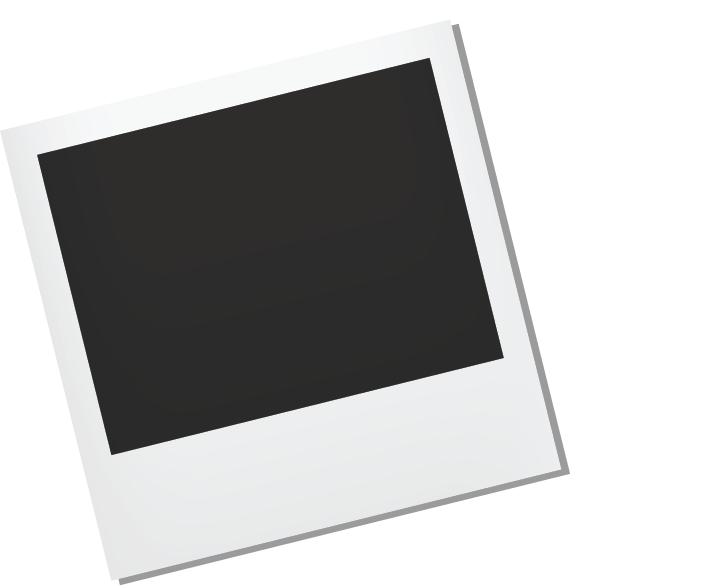 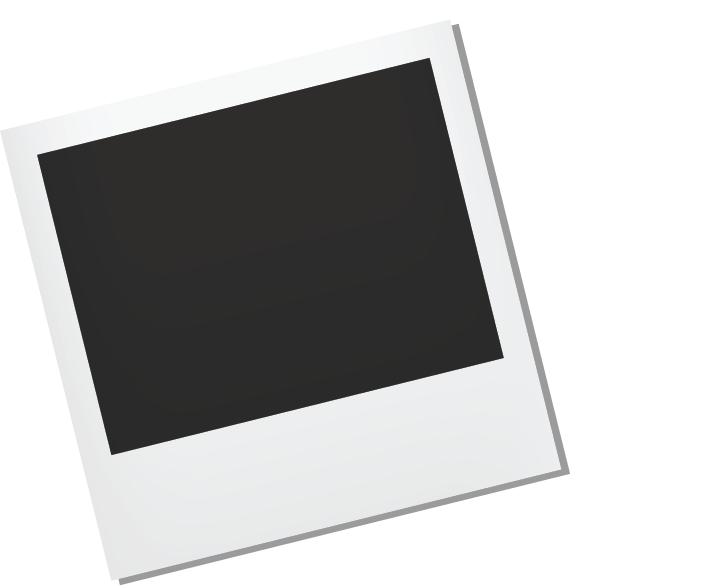 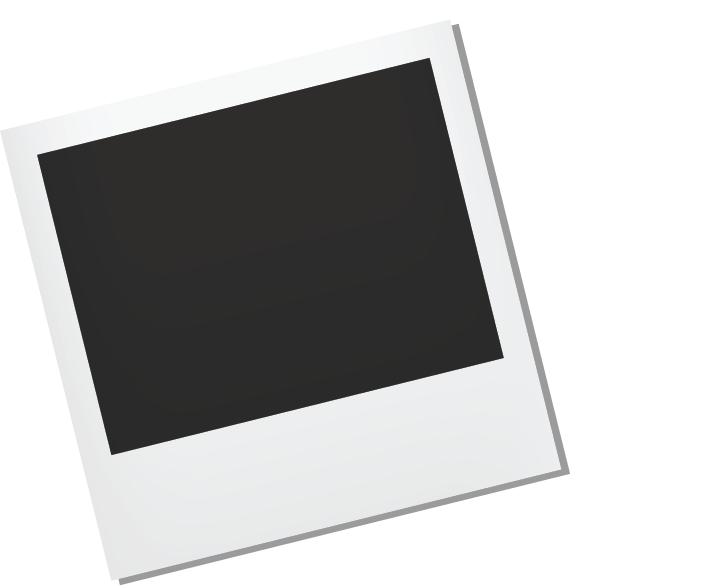 learn & use new words
Complete the sentences
Read the text
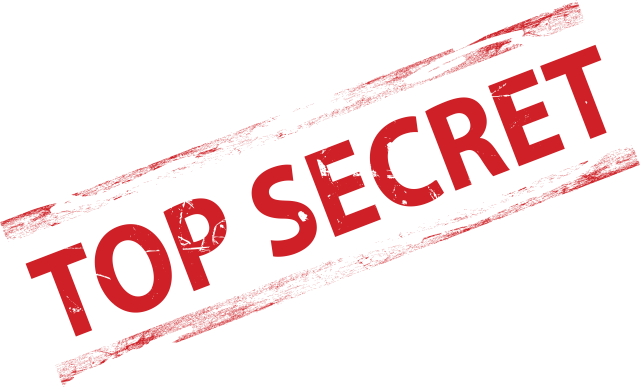 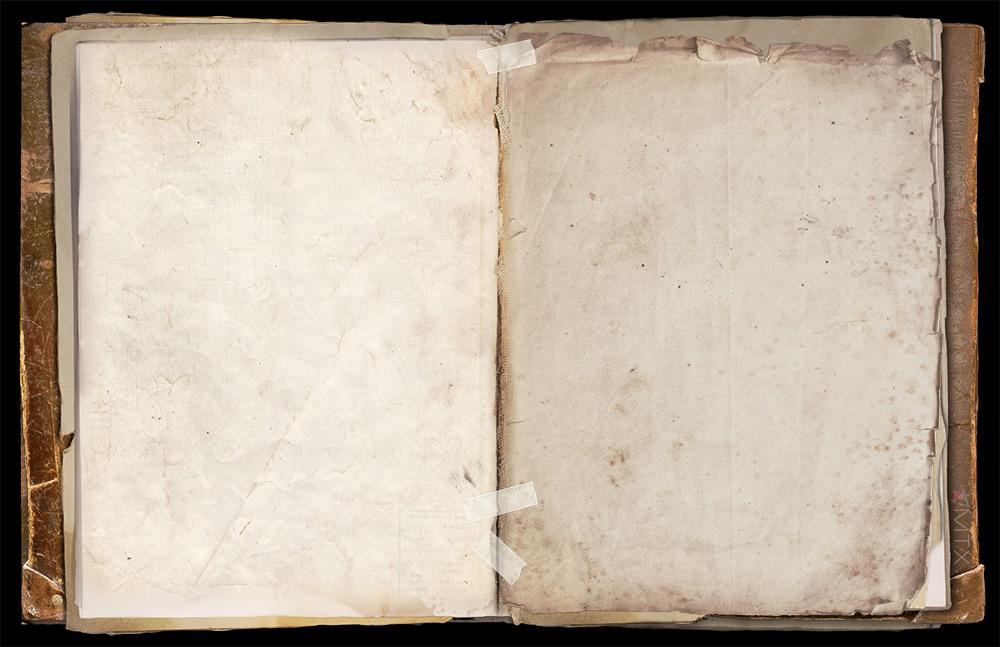 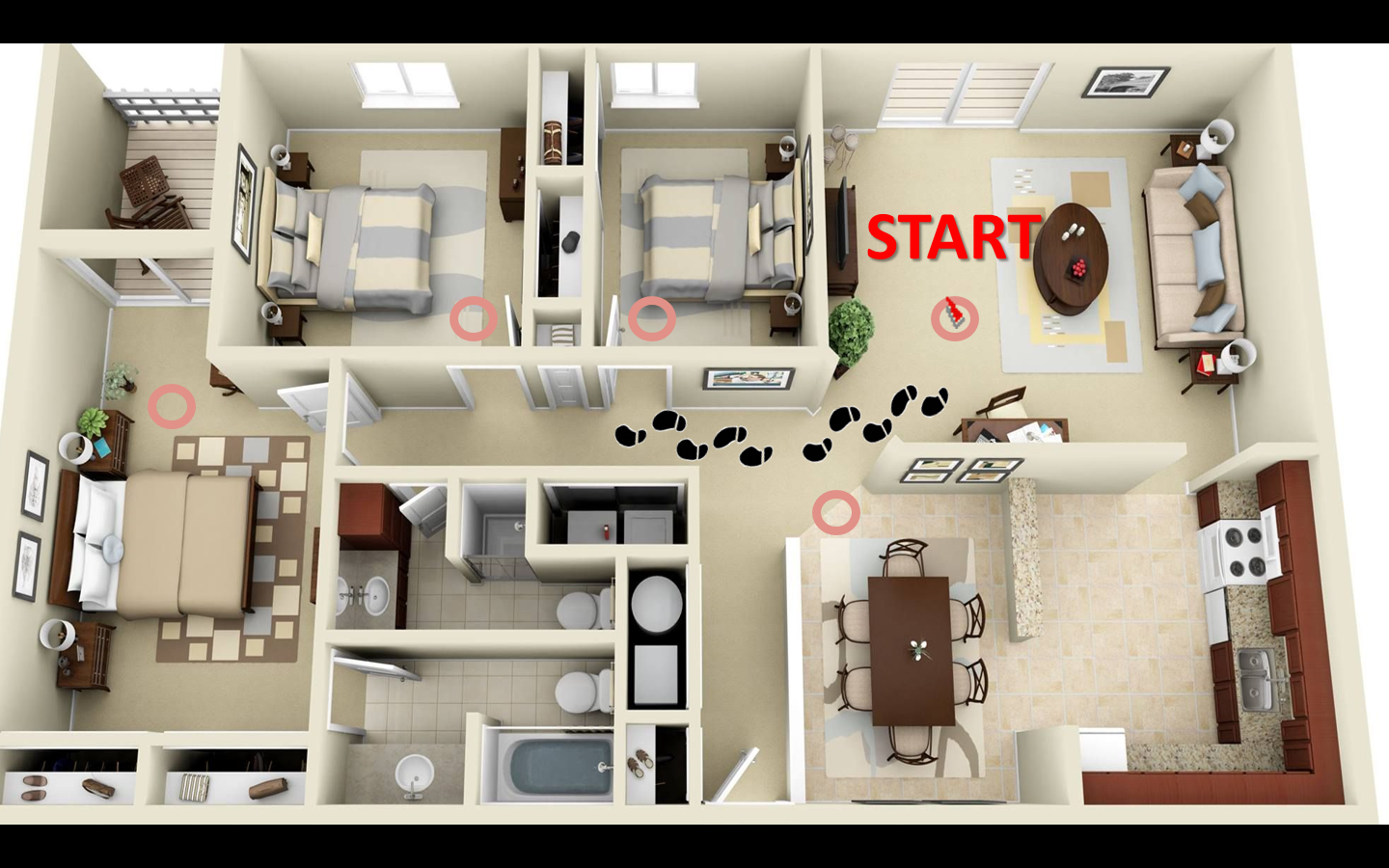 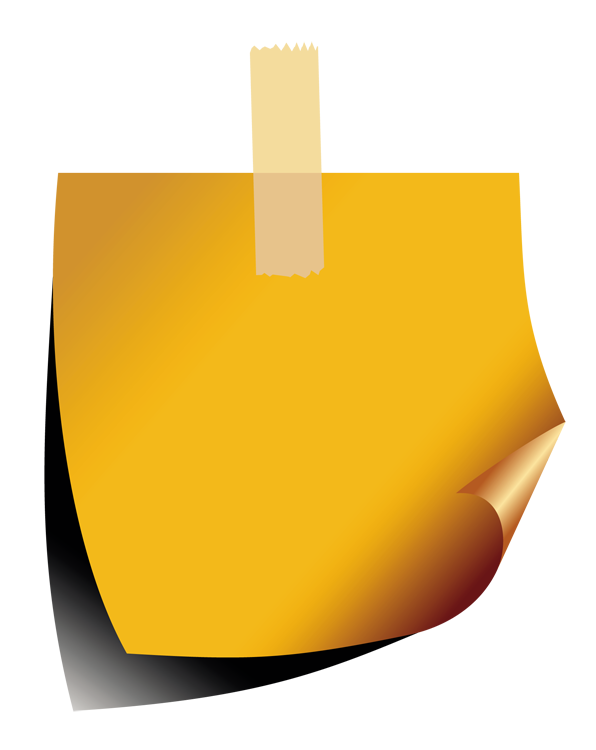 The map
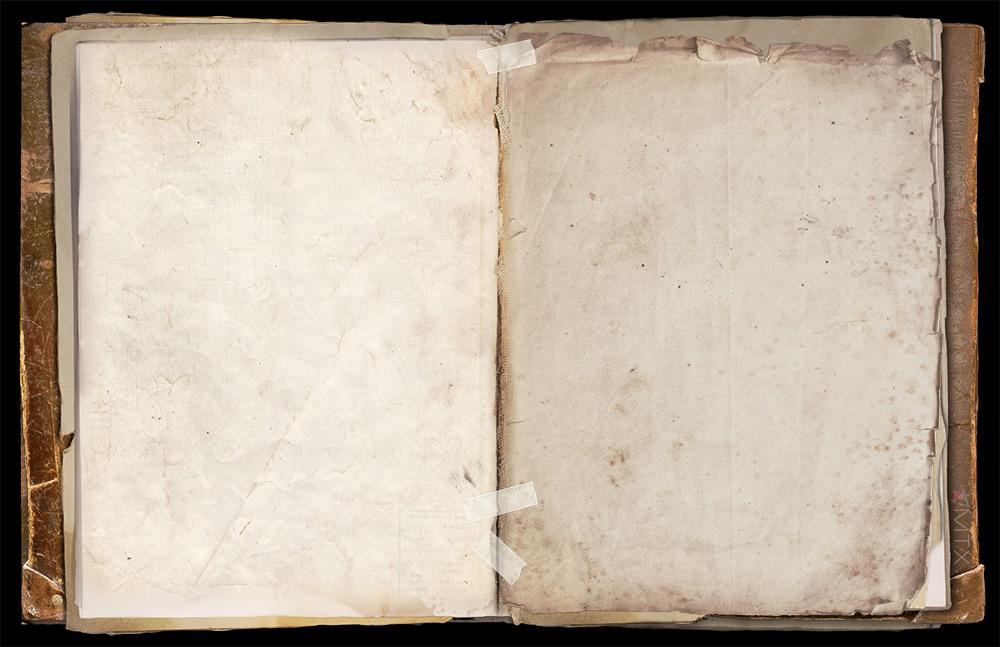 6
8
9
c)Cry
b)snore
a)sigh
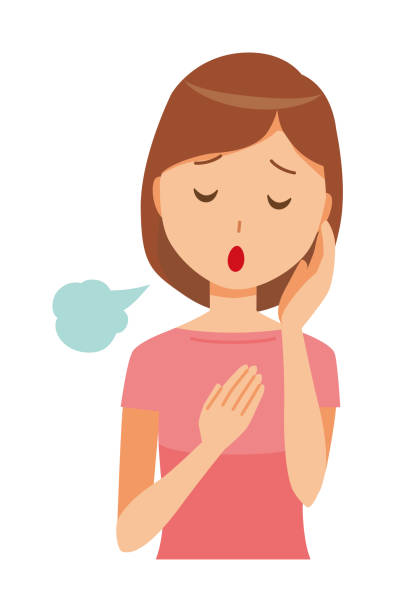 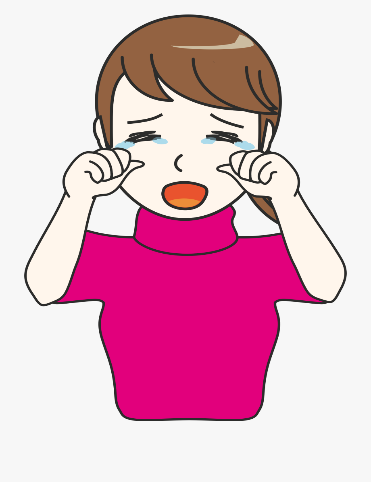 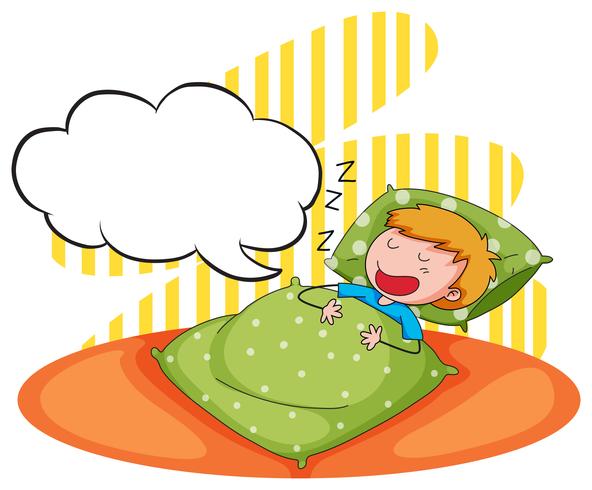 Count your points!
4
7
5
e)Laugh
10
d)Gasp
g)Storm
f)Chat
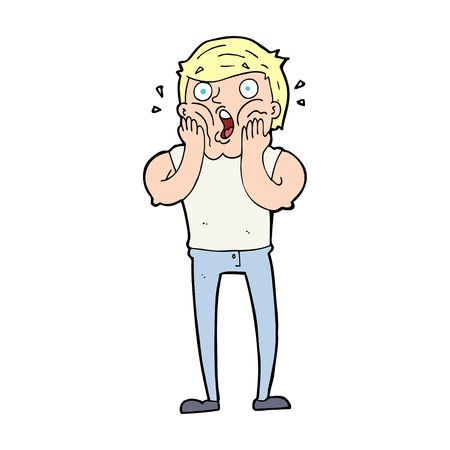 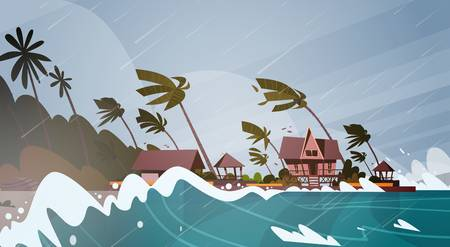 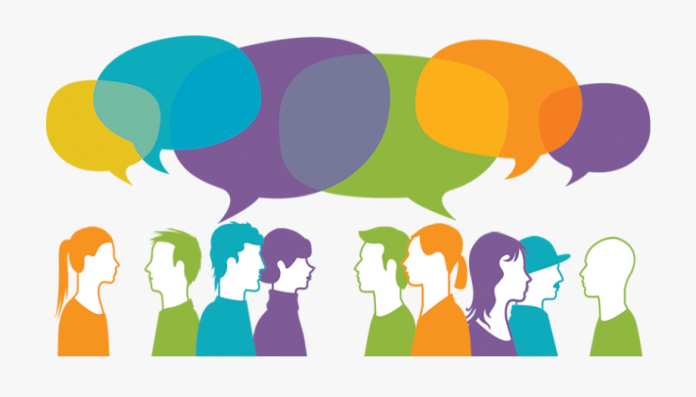 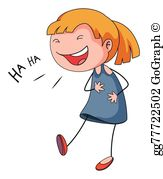 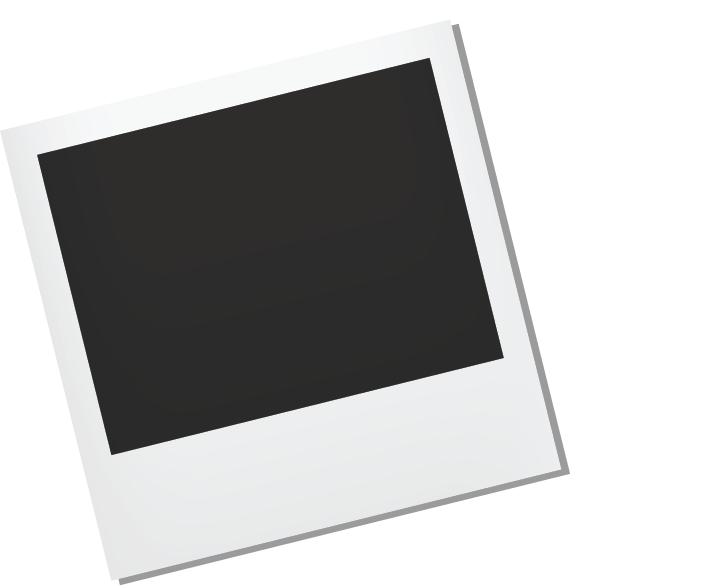 Task 1. Listen and match
2
3
1
i)Whisper
h)Gust of wind
j)Yawn
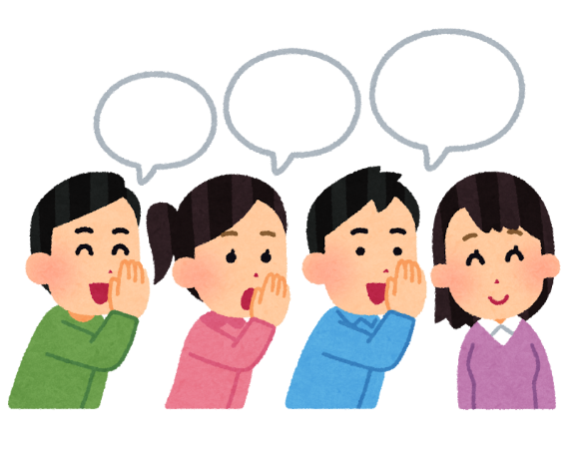 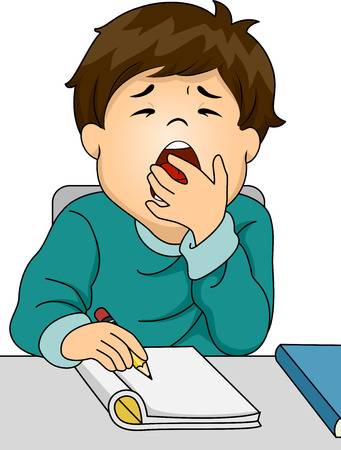 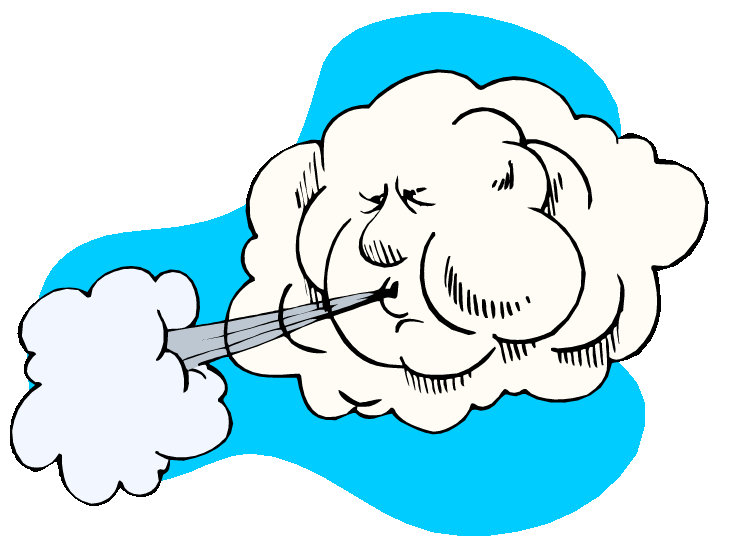 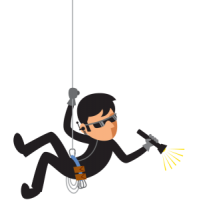 Great! You’ve got the 1st clue!
START
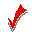 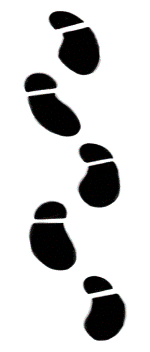 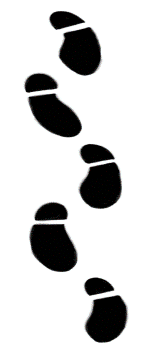 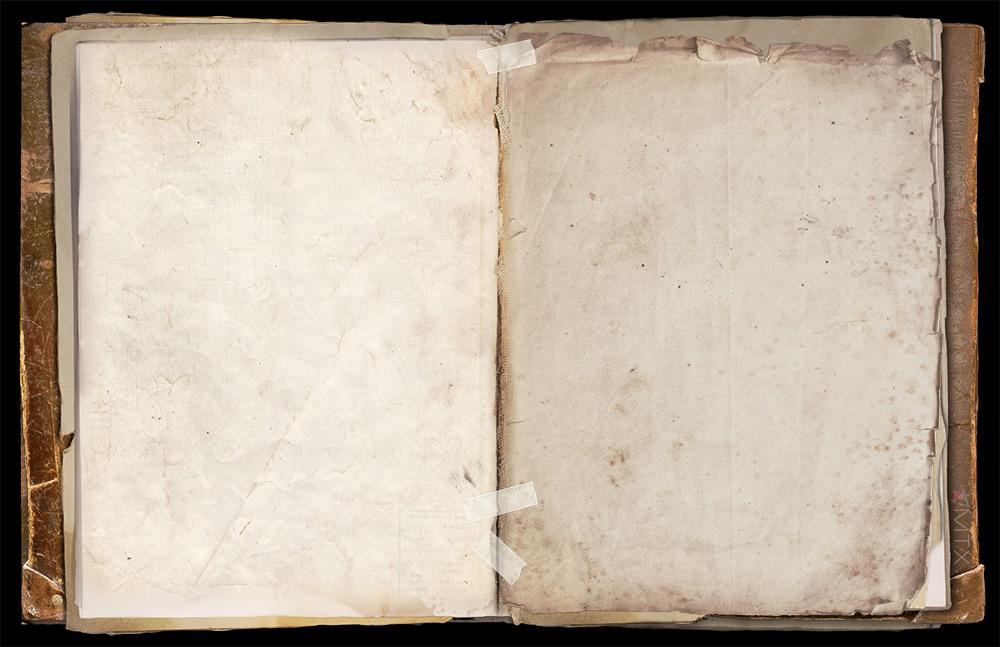 - to snore - cosy- to yawn  - power cut - to whisper
- stormy - to gasp - lightning - to sigh - confused
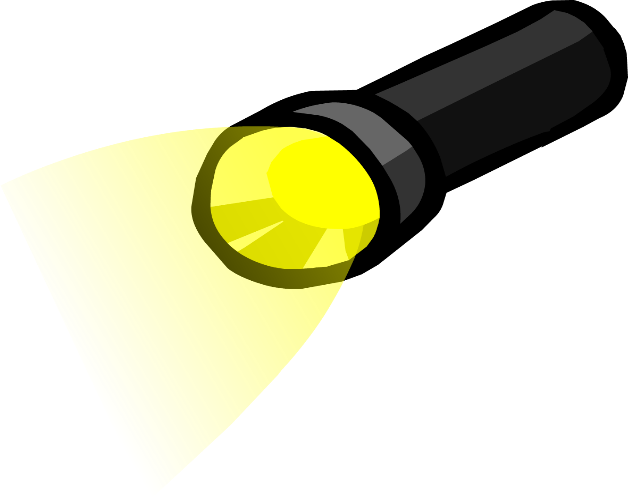 Count your points!
confused
Mary was scared and ______________ when she found the door of her house open. 
Everyone _________ because they were shocked!
It was quite _________ last night. There were so powerful gusts of wind.
Did you see the bright flash of ______________?
We don’t want to go home. We’re having a ____________ evening here.
Is that Dad __________________ in the bedroom?
Greg ________________ with relief when he found out that his children were at home.
We are allowed to ______________ in the library but not to talk.
It was a ________________. The lights flickered and then went out.
The baby is rubbing his eyes and ____________ a lot. He will be fast asleep soon.
gasped
stormy
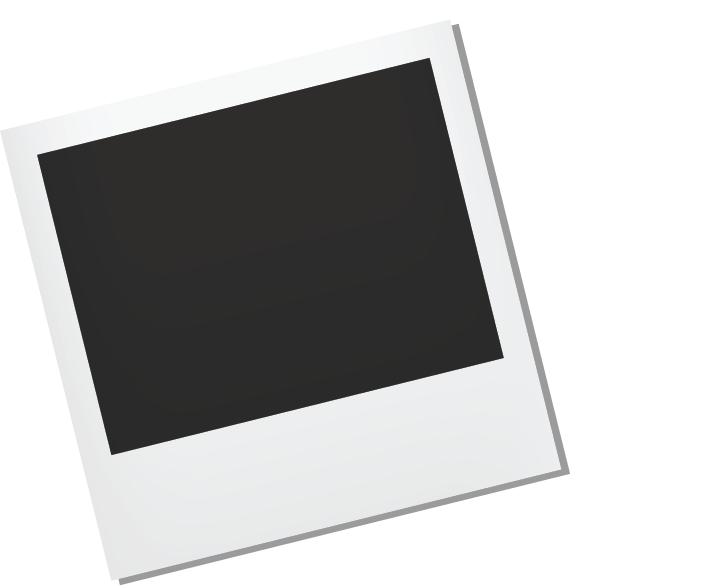 lightning
Task 2. Use new words
cosy
snoring
sighed
whisper
power cut
yawing
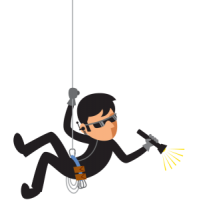 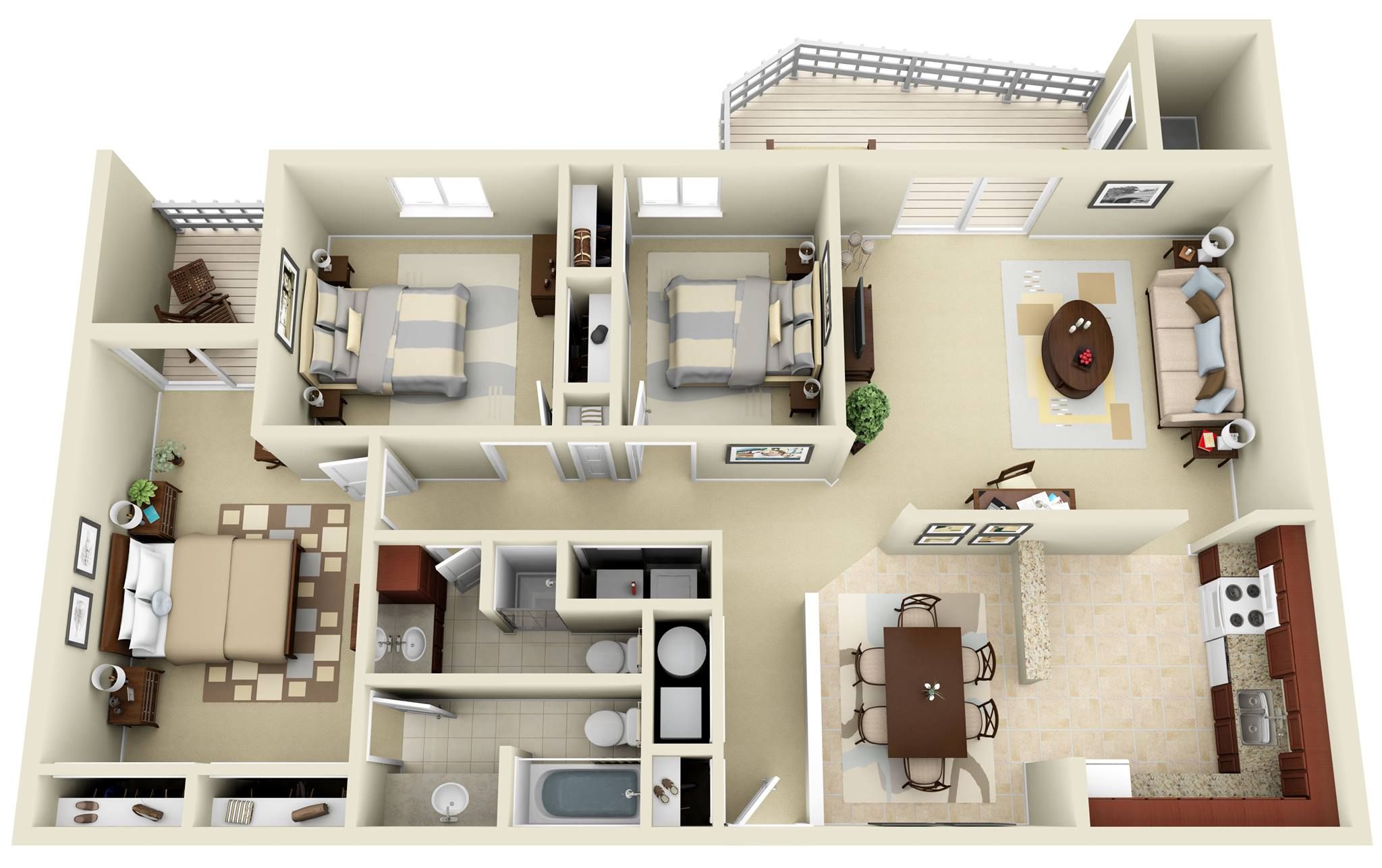 Great! You’ve got one more clue!
START
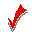 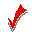 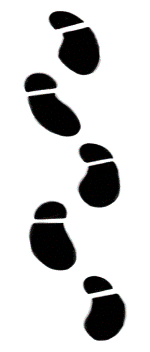 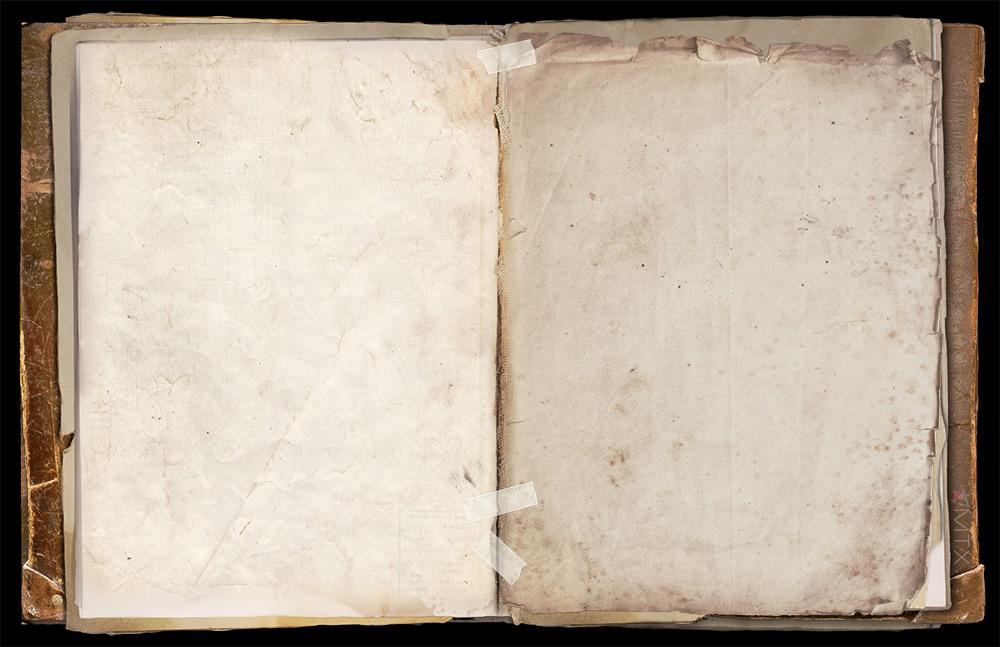 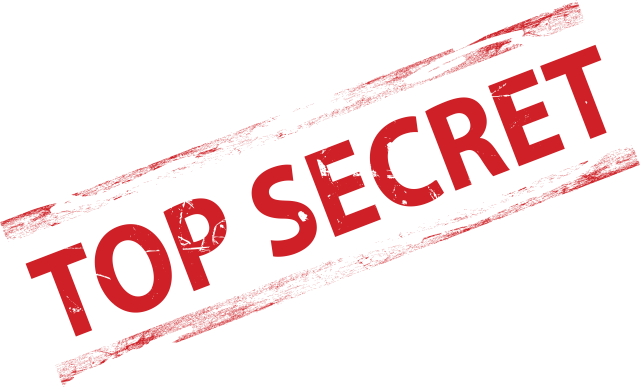 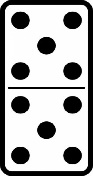 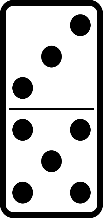 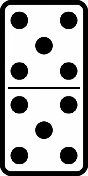 +
+
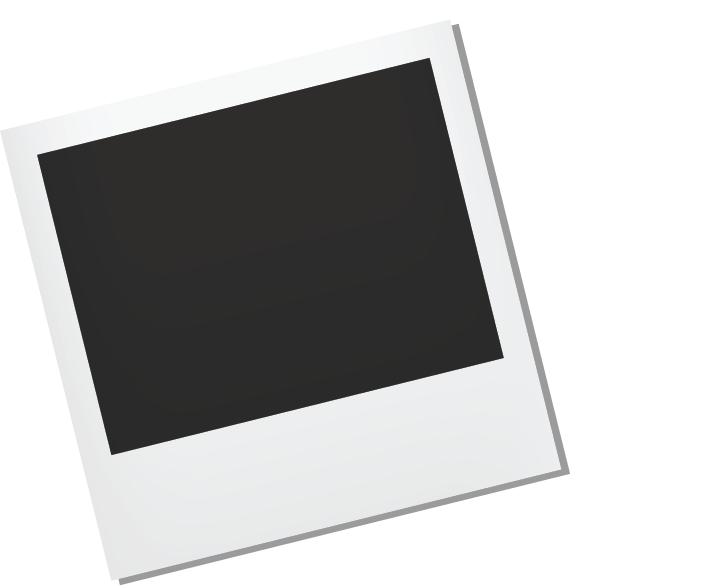 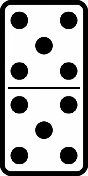 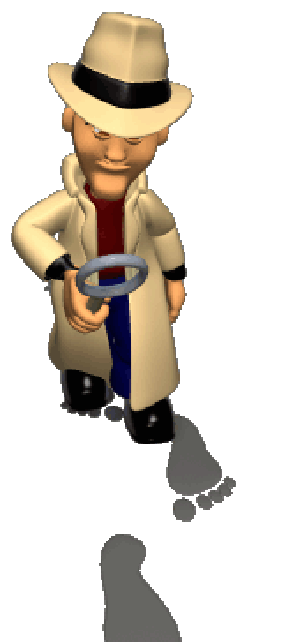 Let’s have a rest and play Domino!
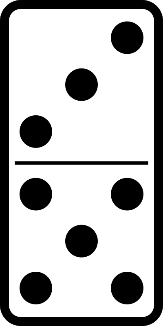 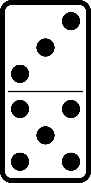 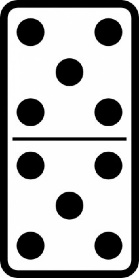 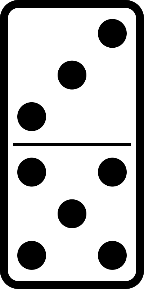 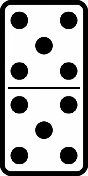 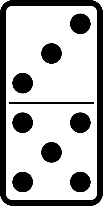 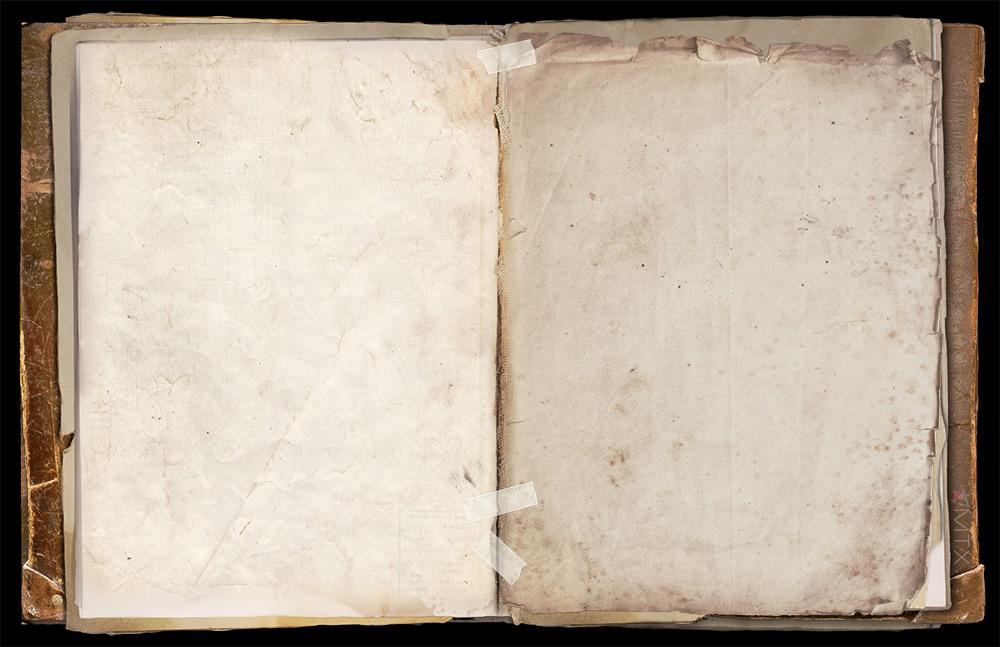 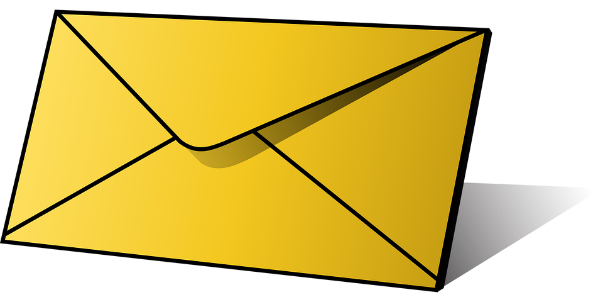 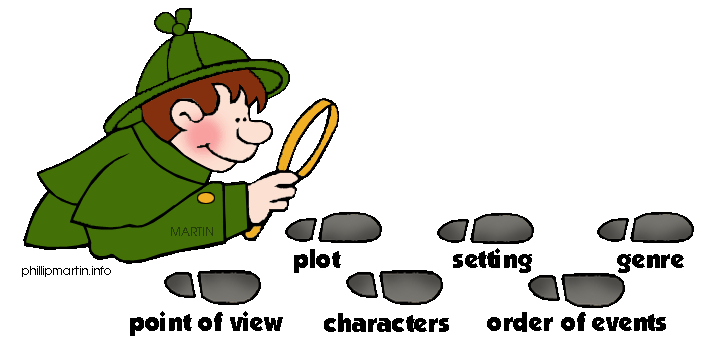 Count your points!
3. One Saturday last winter, some friends Amy, Maria, Andy, Greg and John decided to spend the weekend in John’s uncle's big, old house in the country.
1. Suddenly it was a powerful gust of wind. The lights flickered and went out altogether. It was a power cut.
2. THEY felt their way around the house, but there was no reply.
7. It was stormy outside, so the children decided to spend a cosy evening chatting together in the living room downstairs.
3. One Saturday last winter, some friends Amy, Maria, Andy, Greg and John decided to spend the weekend in John’s uncle's big, old house in the country.
1. Suddenly it was a powerful gust of wind. The lights flickered and went out altogether. It was a power cut.
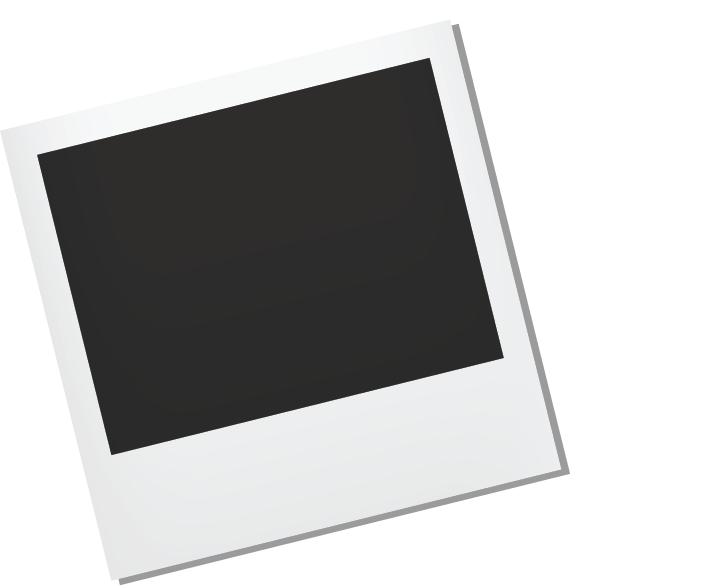 4. They carried on laughing and telling scaring stories.
4. They carried on laughing and telling scaring stories.
Task 3. Order of events
5. They looked at each other confused and scared, because no one had seen Andy leave the room.
6. After a while, there was a bright flash of lightening that lit up the whole room.
6. After a while, there was a bright flash of lightening that lit up the whole room.
5. They looked at each other confused and scared, because no one had seen Andy leave the room.
7. It was stormy outside, so the children decided to spend a cosy evening chatting together in the living room downstairs.
2. THEY felt their way around the house, but there was no reply.
8. They went to the living room and tried to think of what to do next...
8. They went to the living room and tried to think of what to do next...
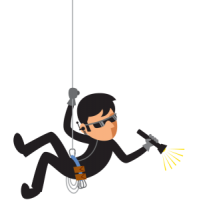 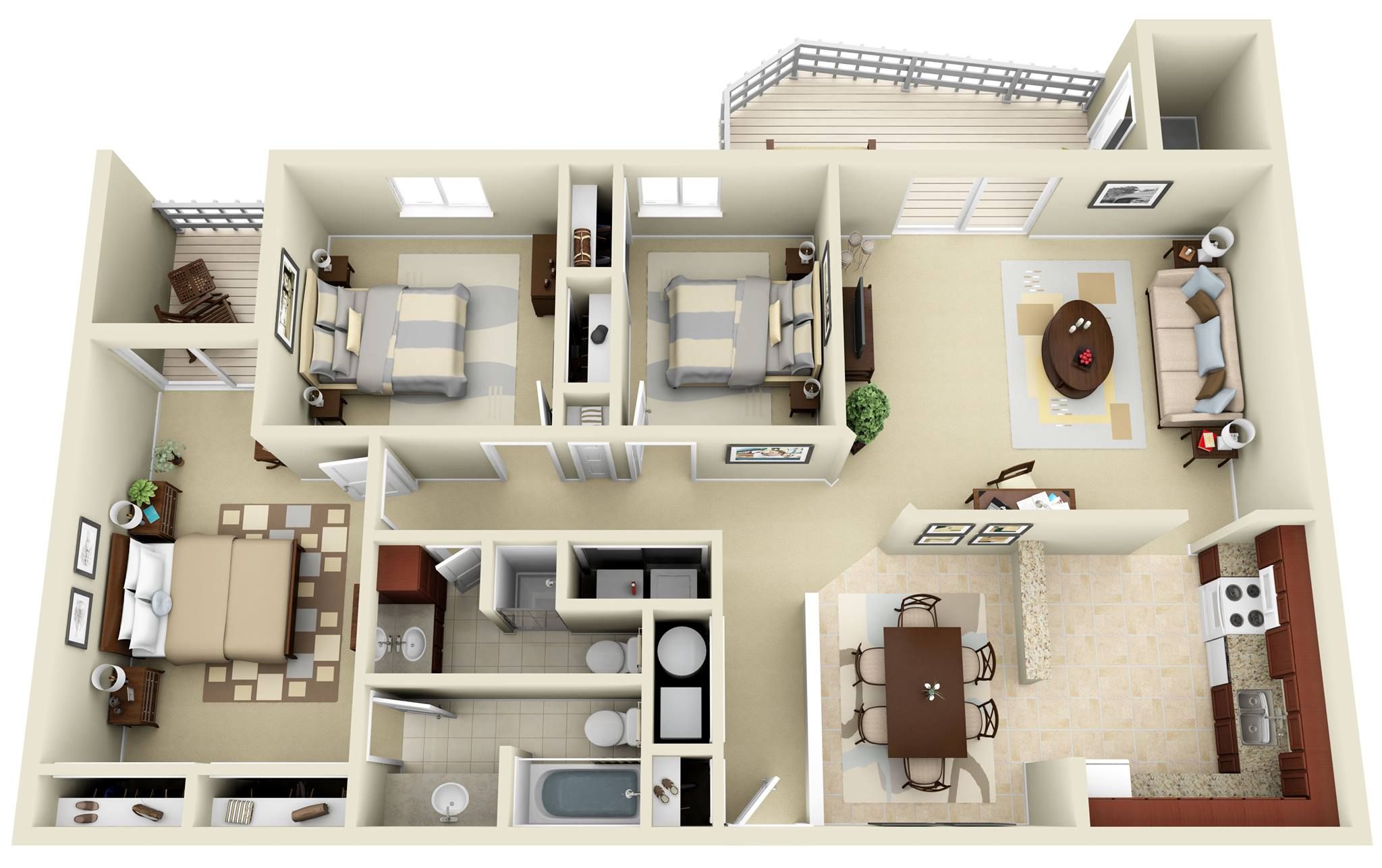 Excellent! One more step is done!
START
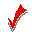 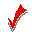 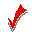 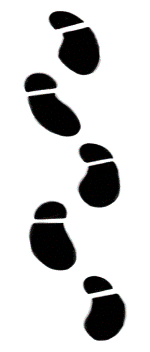 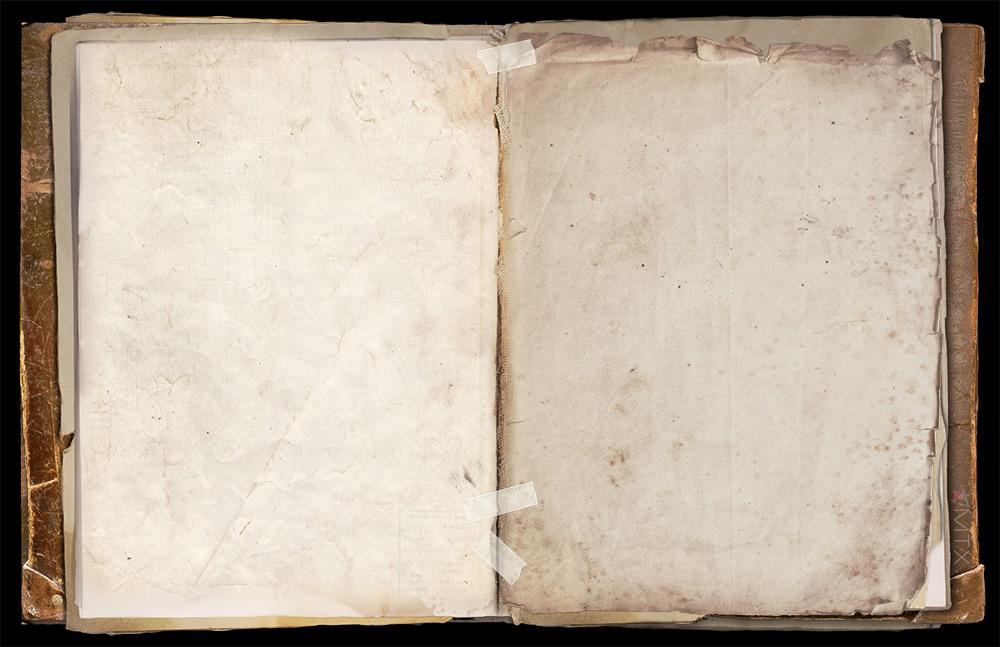 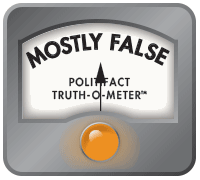 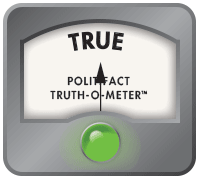 Count your points!
It was a Saturday evening and there were 5 children. _____ 
They didn’t want to go out so they decided to spend that evening in the dining room. ___ 
Greg didn’t know why the light went out. ___ 
The house was 20 miles from Oxford. ___ 
Andy was fast asleep and snored on a big velvet sofa. ___ 
Andy didn’t want to listen to their stories and that’s why he crawled to the sofa. ______
T
F
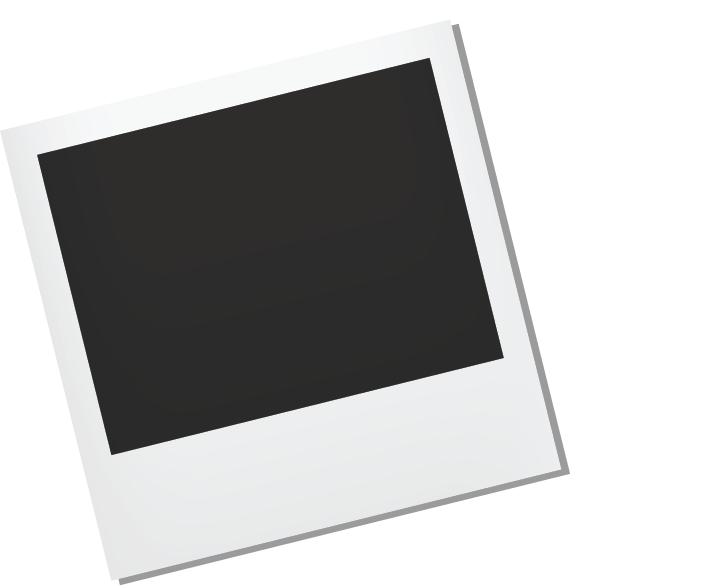 F
NS
Task 4. T, F, NS
T
F
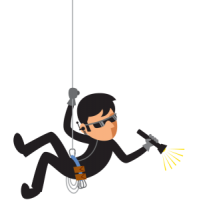 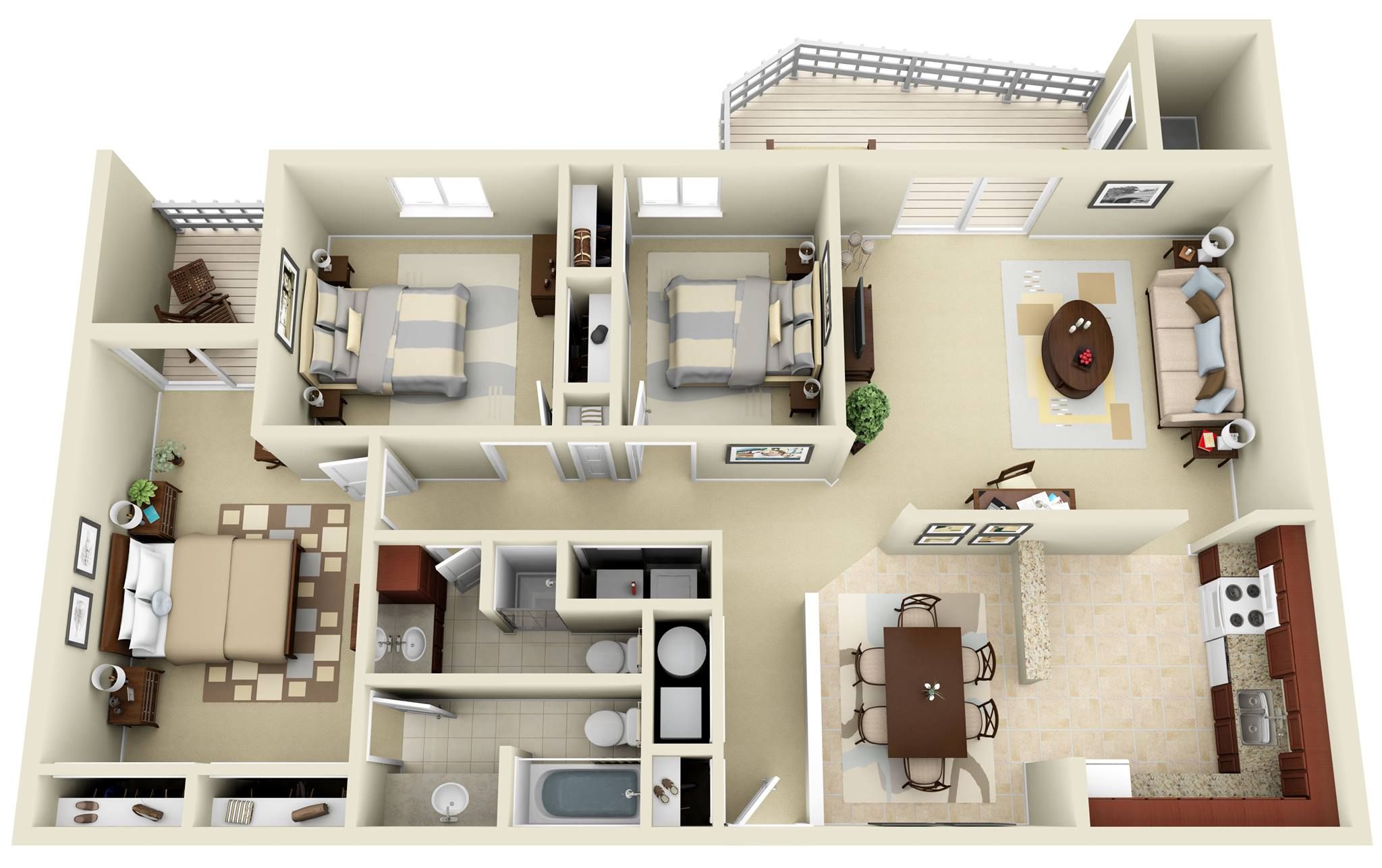 We’re getting very close to the finish!
START
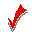 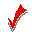 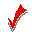 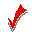 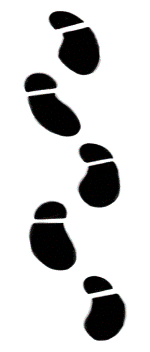 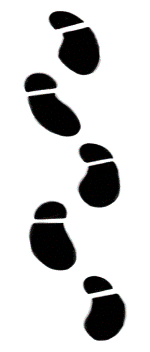 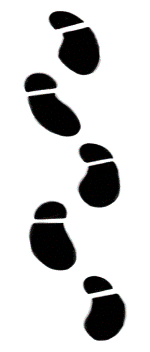 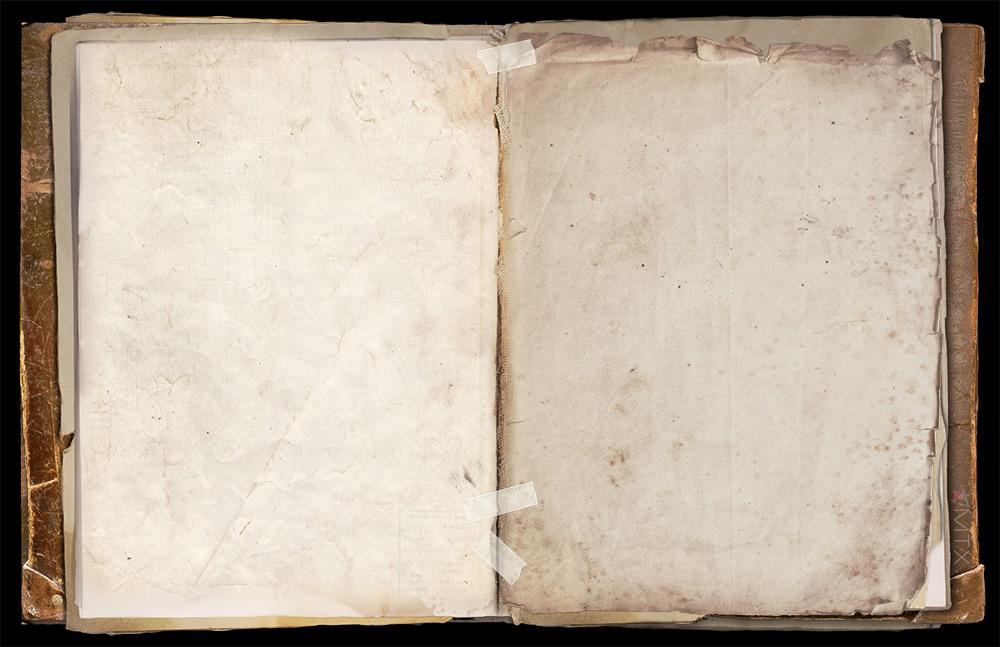 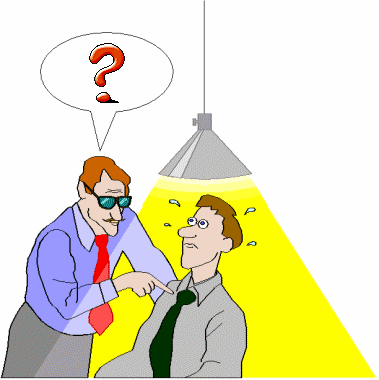 Who ___________________?
Where _________________?
When __________________?
Why ___________________?
What __________________?
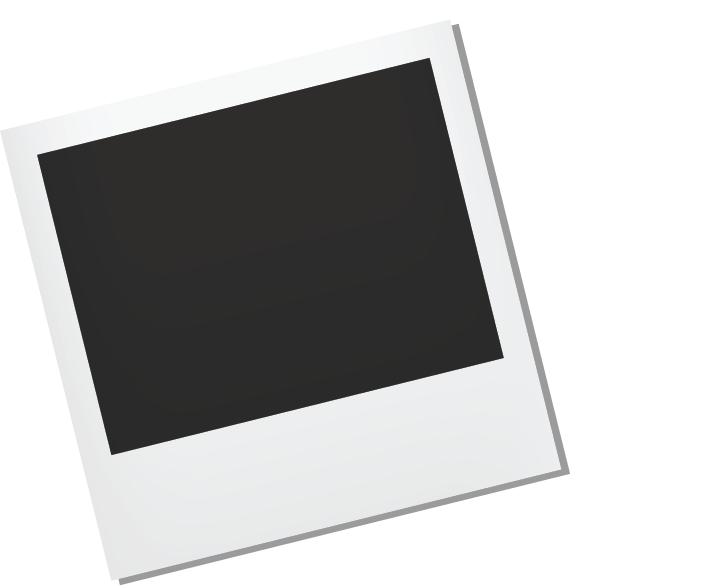 Task 5.
Ask eyewitness
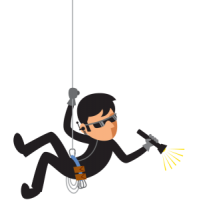 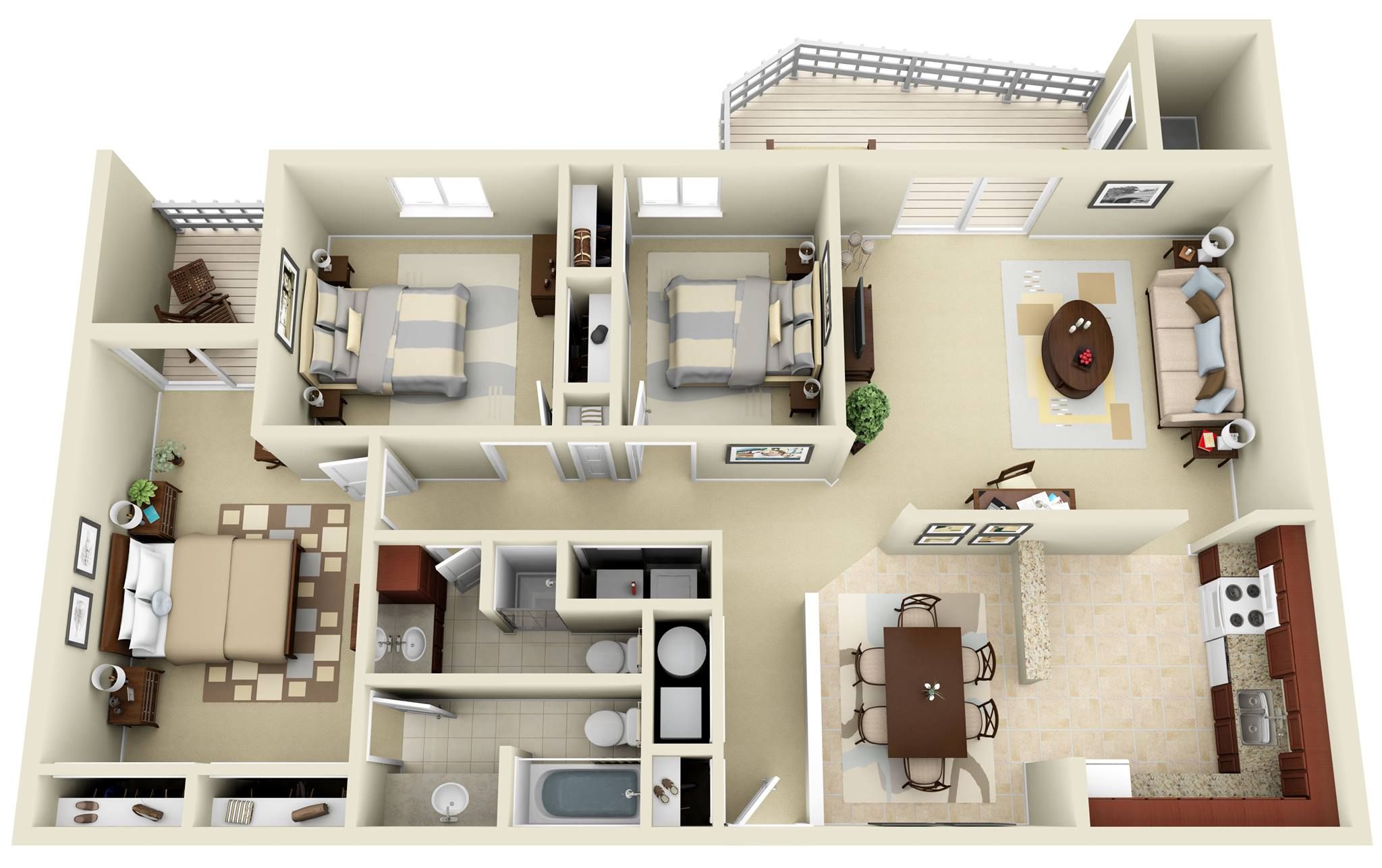 We’ve solved the mysterious case!
START
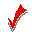 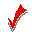 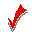 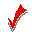 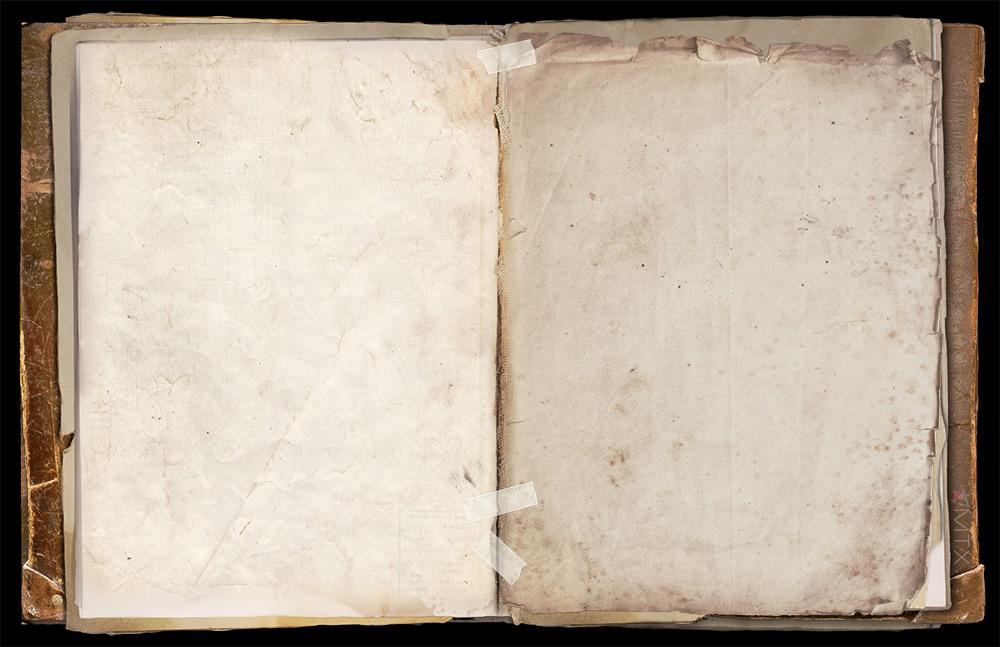 What clues have we found?
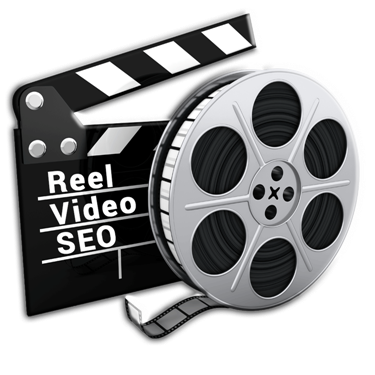 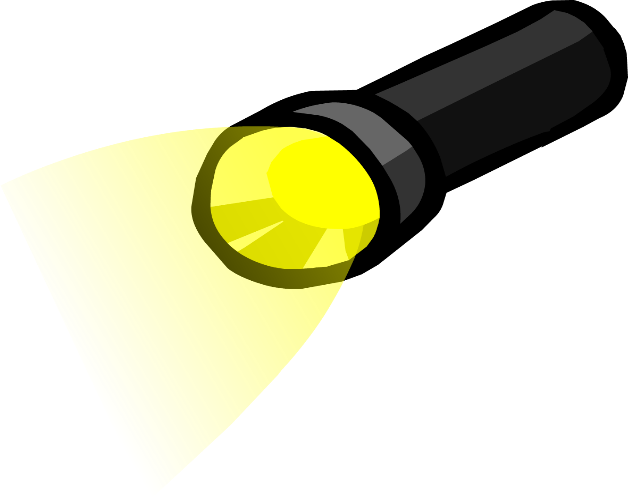 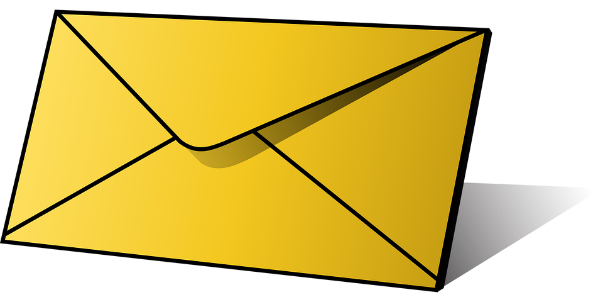 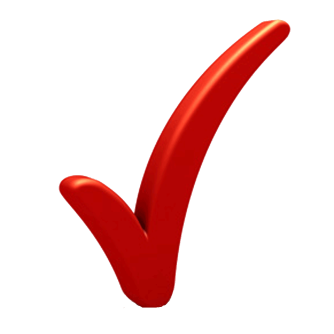 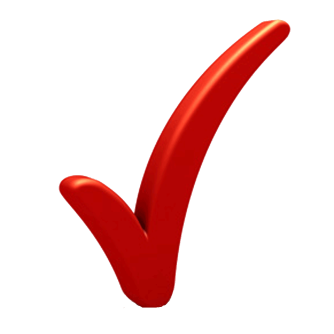 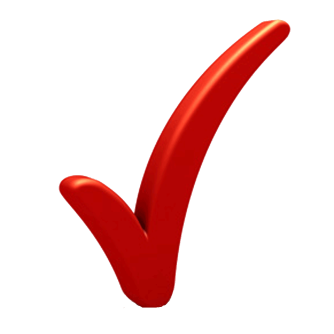 WORDS
SENTENCES
TEXT
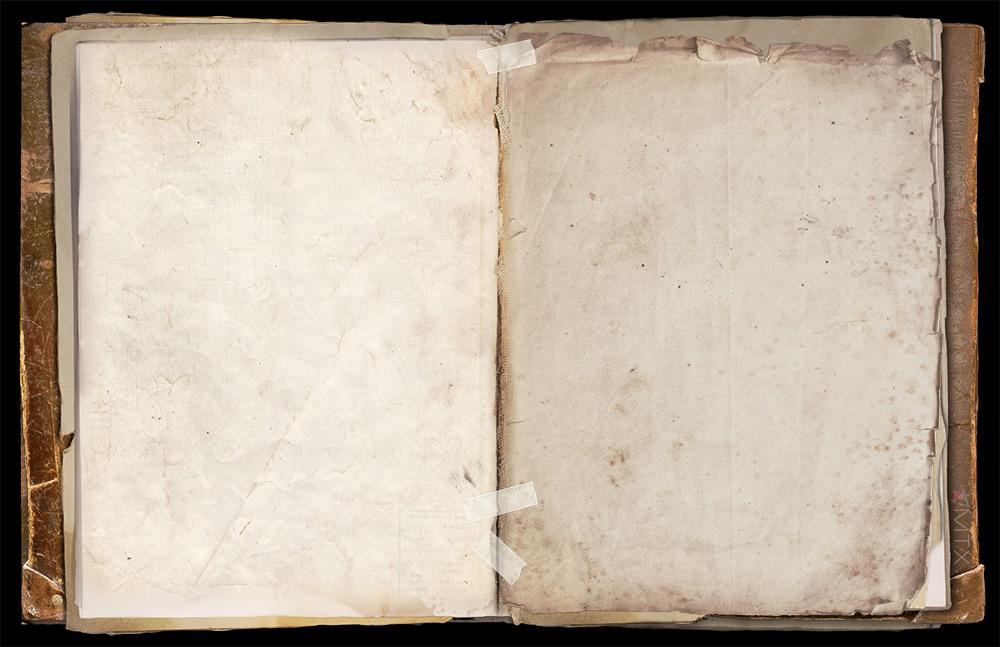 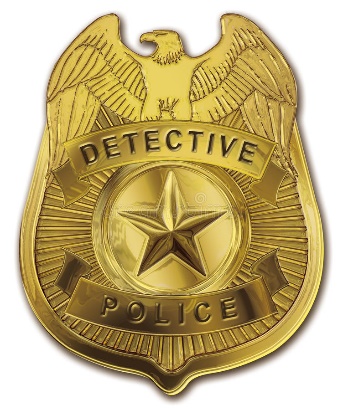 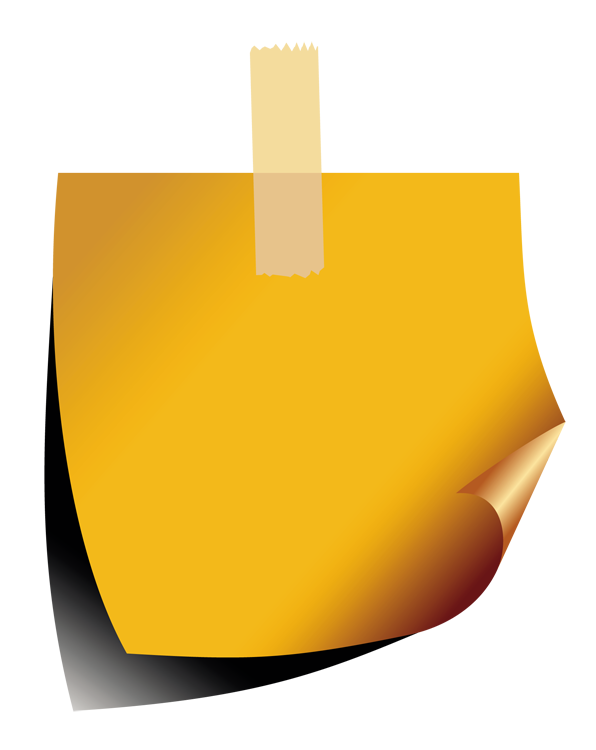 34 – 31 = “5”
Check answers
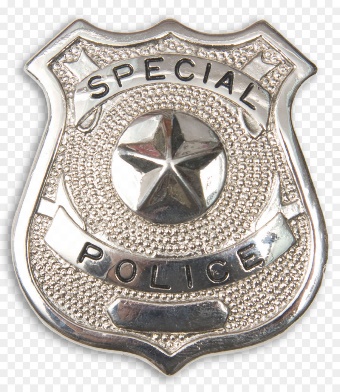 30 – 24 = “4”
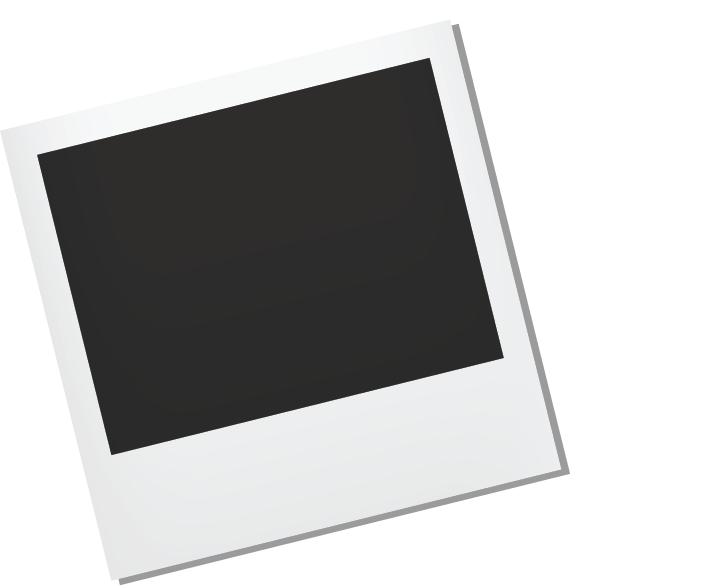 Count your points and get the prize!
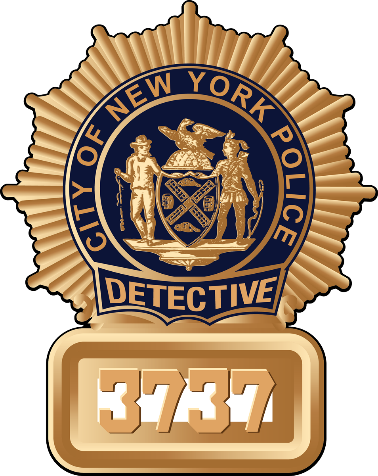 23 – 17 = “3”
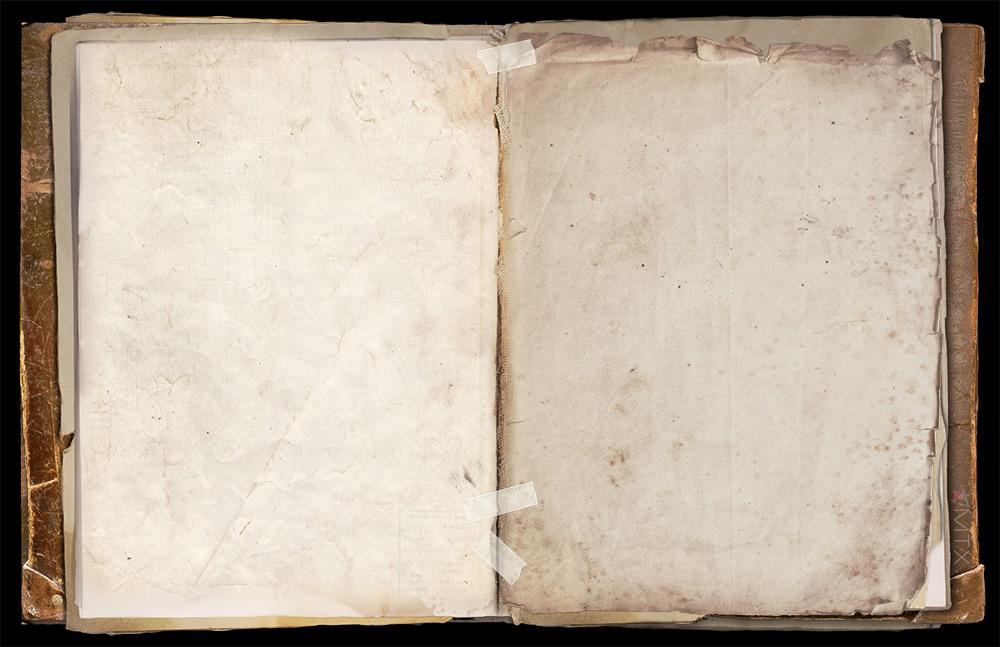 WB page 13, ex. 1 a),b)

***SB page 20, ex. 3
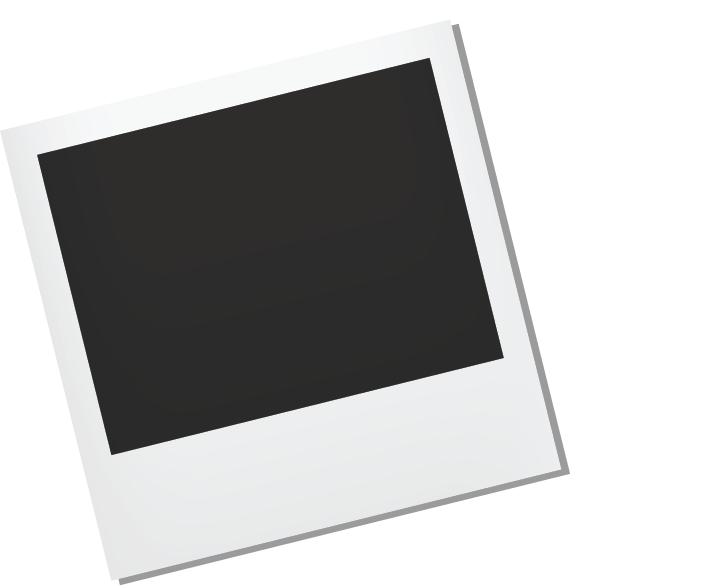 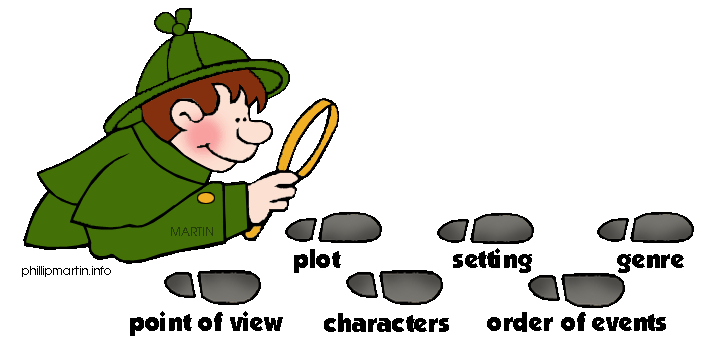 Your Home Task